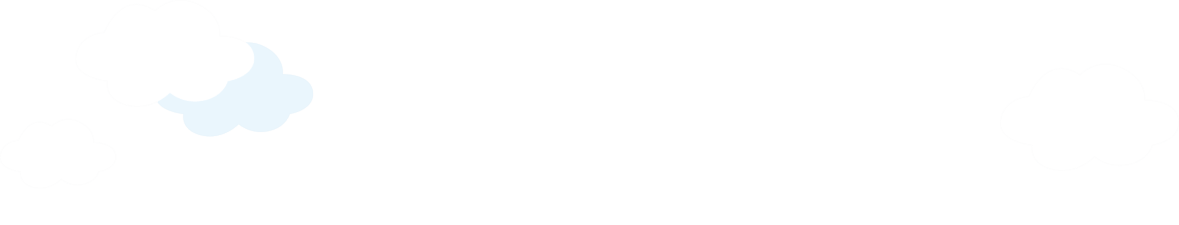 消
防
治
理
人
人
参
与
小学生消防安全知识班会
Everyone is responsible for fire safety knowledge training
小学生园消防安全日
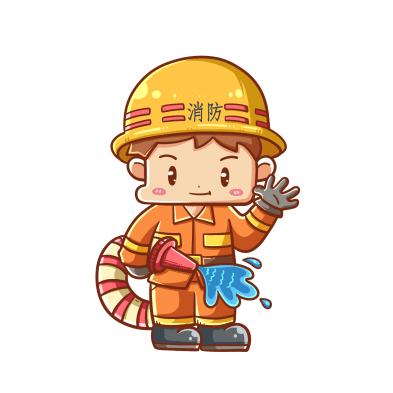 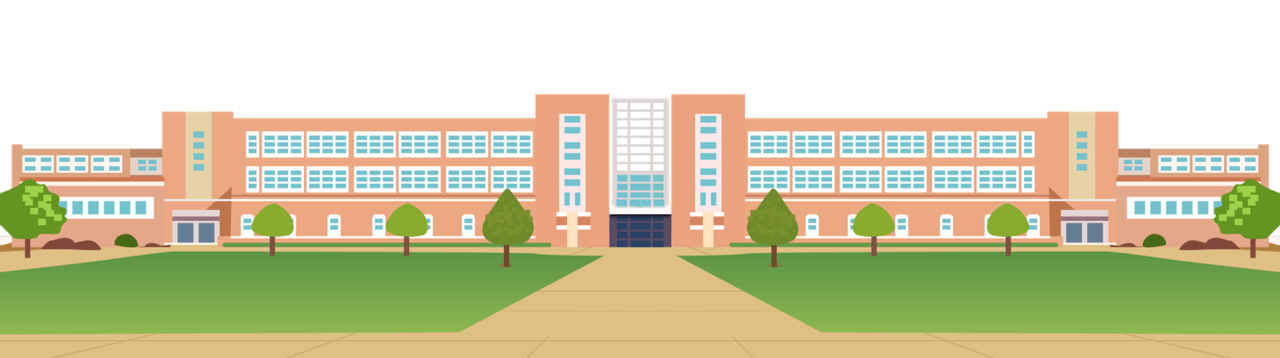 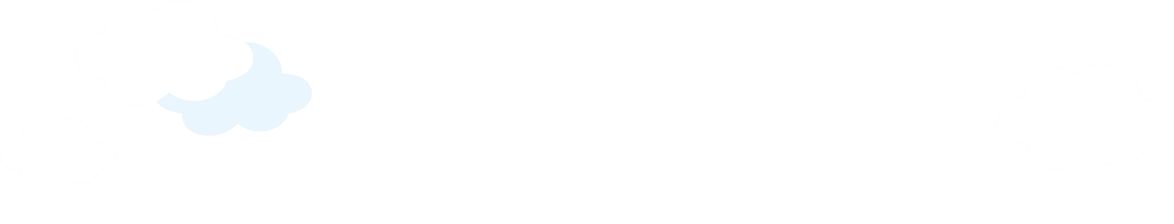 目 录
常见的消防标识
2
1
火的用途和危害
此部分内容作为文字排版占位显示此部分内容作为文字排
此部分内容作为文字排版占位显示此部分内容作为文字排
3
常见的消防器材
遇到火灾怎么办
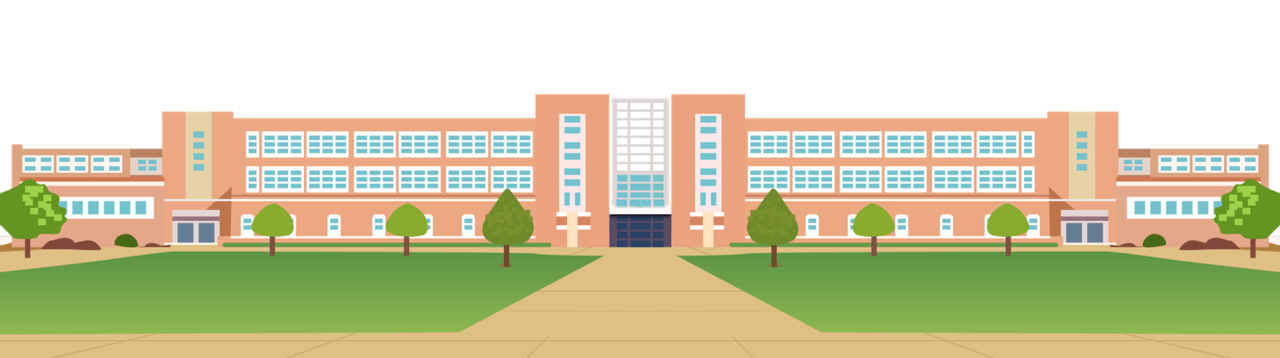 4
此部分内容作为文字排版占位显示此部分内容作为文字排
此部分内容作为文字排版占位显示此部分内容作为文字排
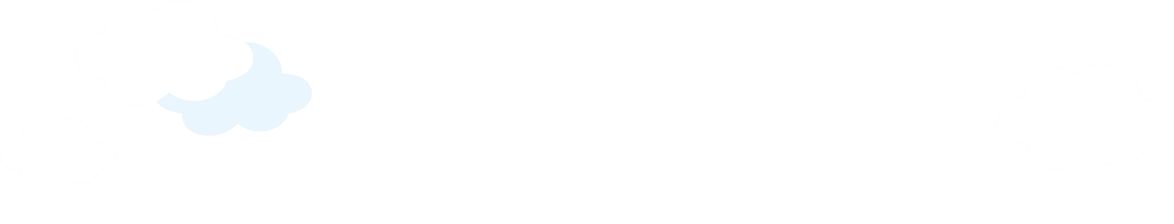 第一章
火的用途和危害
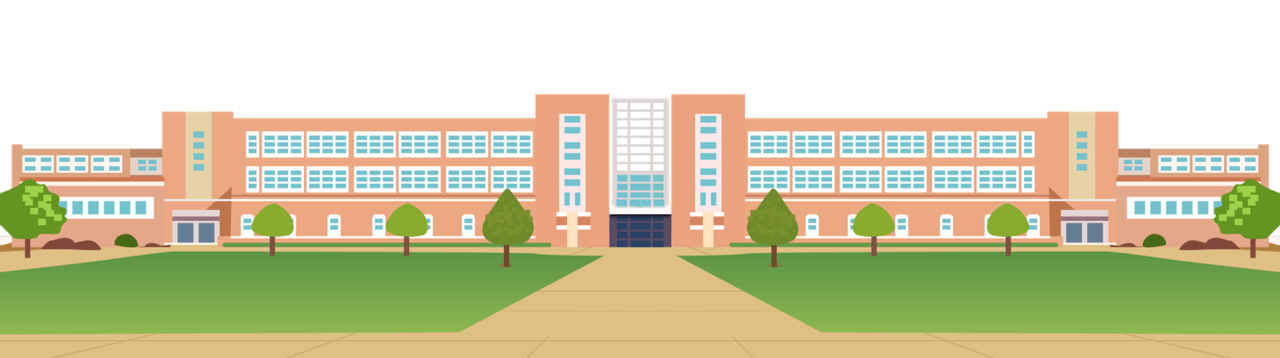 Enter your title again
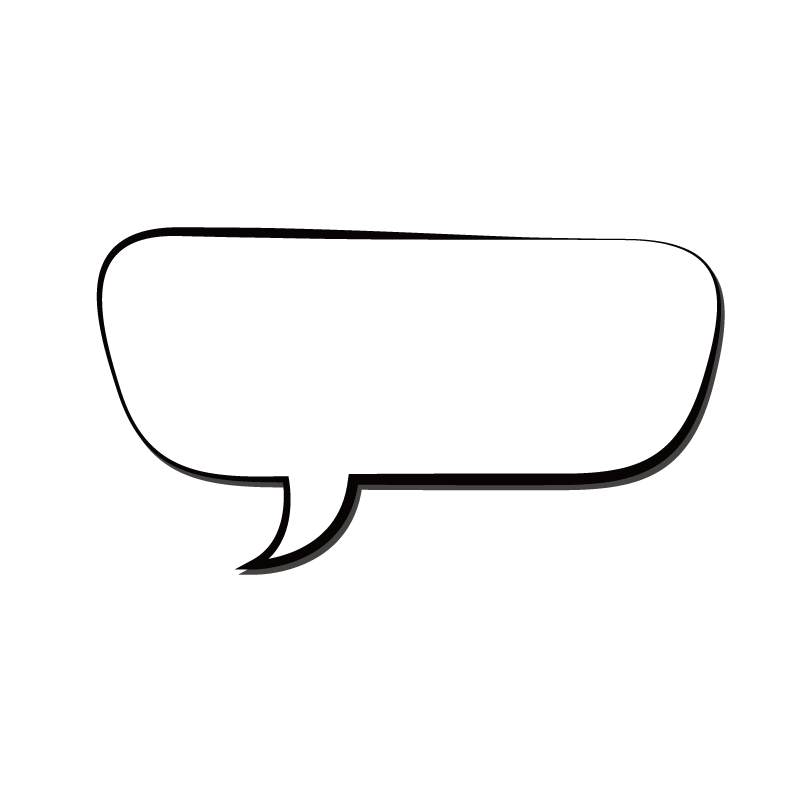 认识什么是火
https://www.PPT818.com/
小朋友知道这是什么吗？
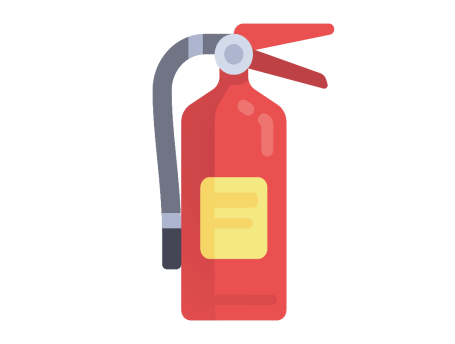 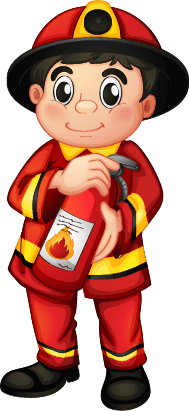 火有什么用呢
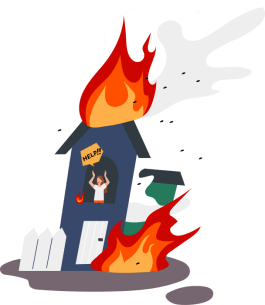 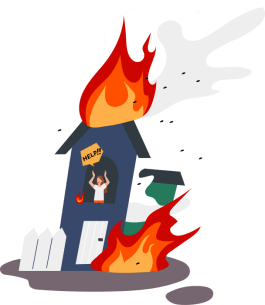 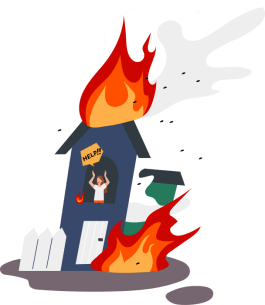 1
2
3
做饭
照明
取暖
哪些现象容易引发火灾
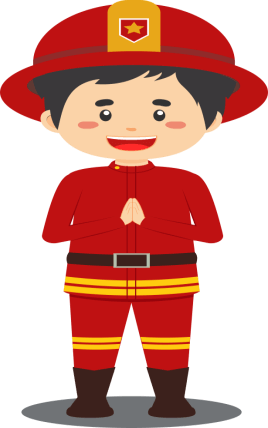 说一说：
你知道生活中有哪些现象是容易引发火灾的?
容易火灾的现象
放鞭炮、烟花
野外烧火
玩火柴、打火机、蜡烛
乱摸电插座
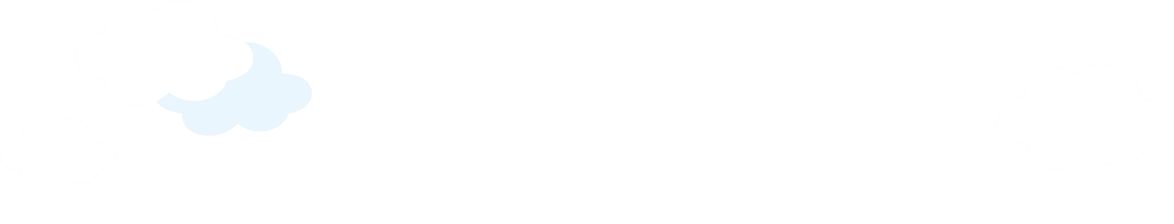 第二章
常见的消防器材
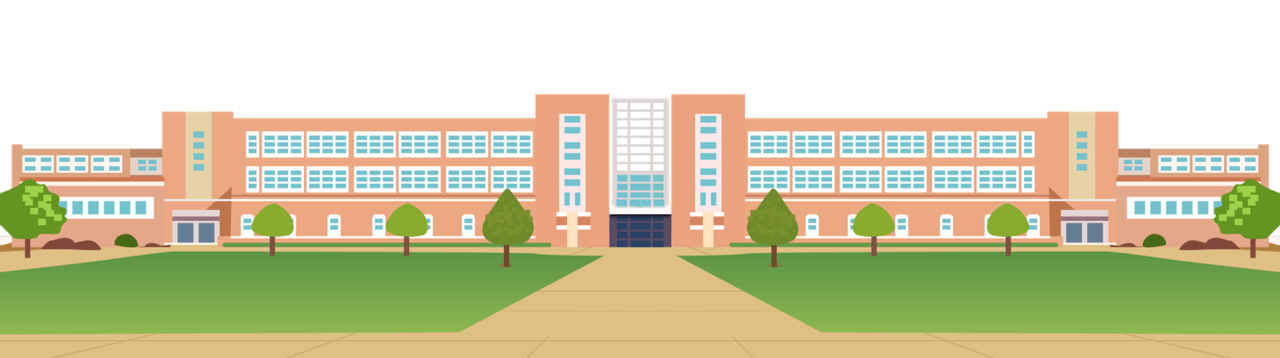 Enter your title again
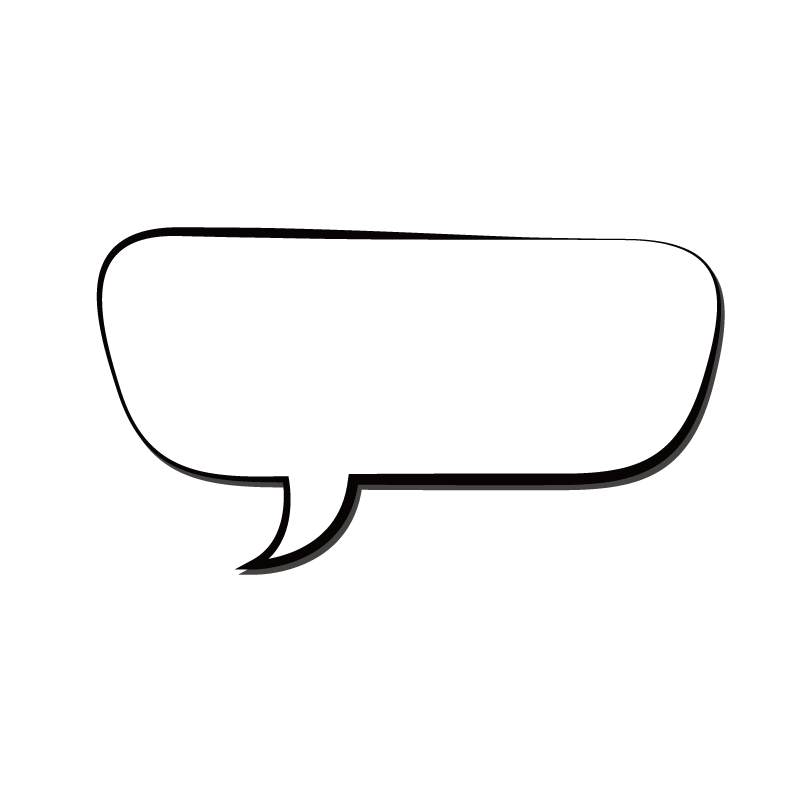 我们一起来猜一猜？
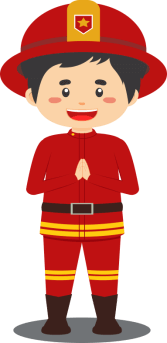 小朋友，知道这是谁吗？他会做什么？
消防员
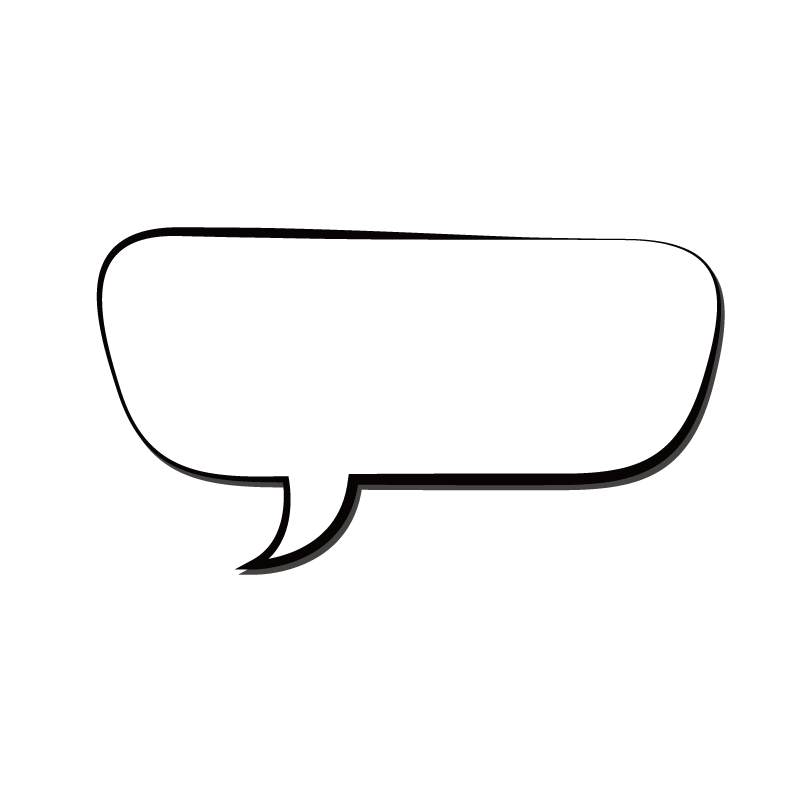 我们一起来猜一猜？
这是什么?
它是用来做什么的?
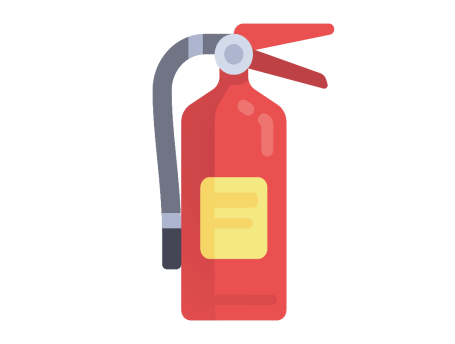 我们一起来猜一猜？
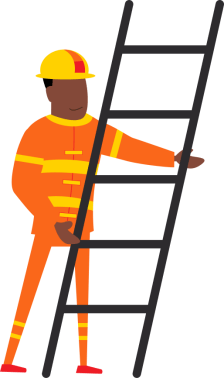 消防车
室外消防栓
[Speaker Notes: https://www.ypppt.com/]
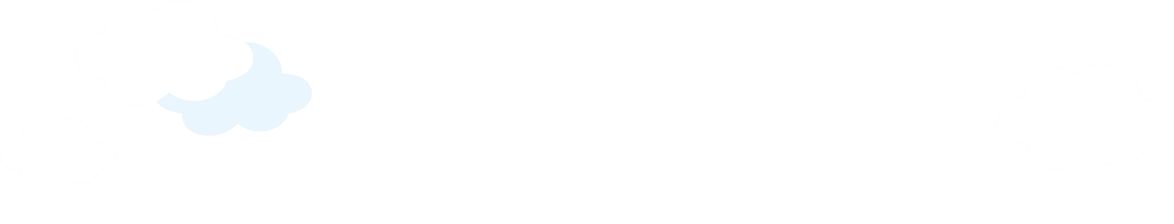 第三章
常见的消防标识
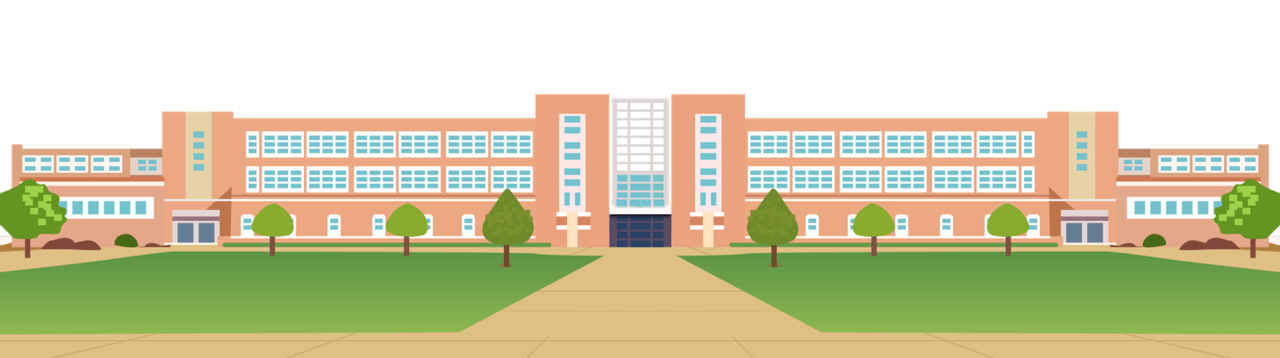 Enter your title again
常见的消防标识
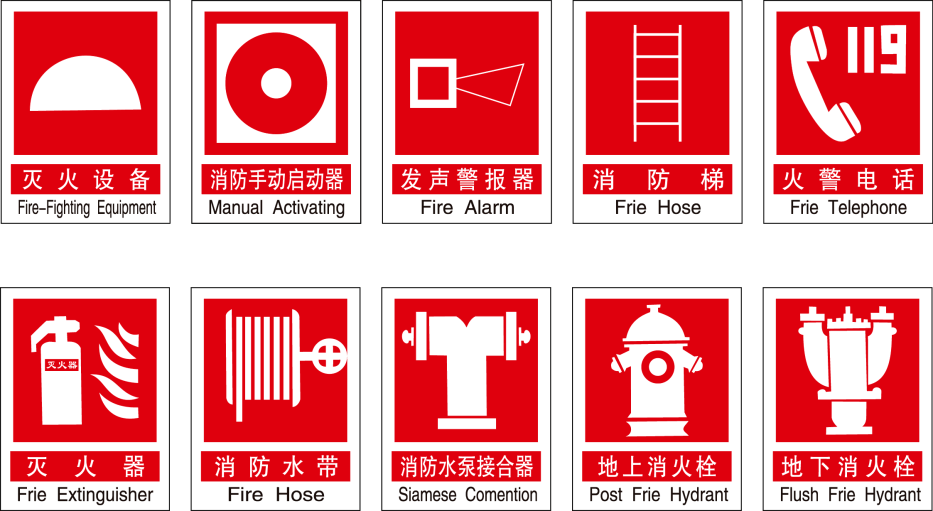 常见的消防标识
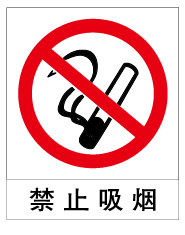 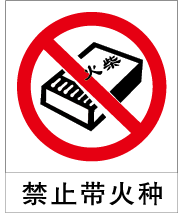 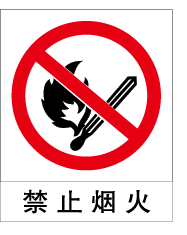 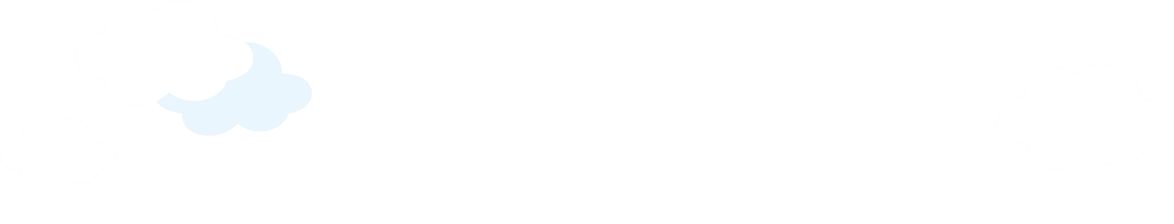 第四章
遇到火灾怎么办
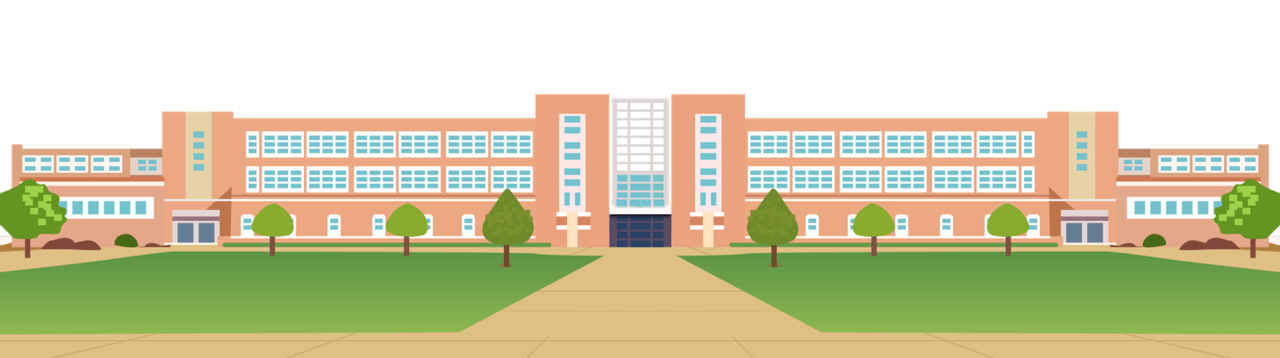 Enter your title again
遇到火灾该怎么办？
小朋友们，虽然我们平时应该尽量避免火灾的发生，可是如果已经发生了火灾那我们又应该怎么办呢?
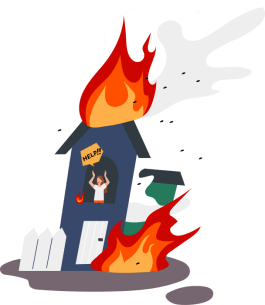 有序逃生
拨打119求救
有序逃生时该怎么做？
1
2
浓烟弥漫时，用湿毛巾捂住嘴巴和鼻子，压低身子，手、肘、膝盖要紧靠地面，沿墙壁边缘爬行逃生。
火灾时不能钻到阁楼、床底、大橱柜内。火势不大时，要披上浸湿的衣服向外冲。
有序逃生时该怎么做？
3
4
若身上已着火不可乱跑，要就地打滚使火熄灭。
遇火灾不可乘坐电梯，要向安全出口方向逃生。
119电话求救怎么打？
提示一
提示二
提示三
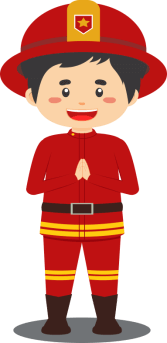 火灾发生在哪里?
区镇、街道、小区、楼层
什么东西着火了?
XXXXXXXXXXXXXXXXX
有没有人被困？如果不会，一定要寻求周围大人帮助
1
2
3
消防知识小儿歌
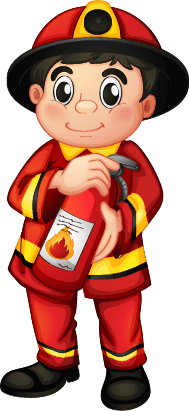 小朋友们请牢记，别拿火烛玩游戏；

小心火灾随时起，火灾逃生要牢记；

进入公共场所里，逃生方向看仔细；

万一火灾燃烧起，看到浓烟别着急；

先拿湿巾捂口鼻，快快趴下向前移；

记住别回火场里，生命安全为第一。
家庭作业
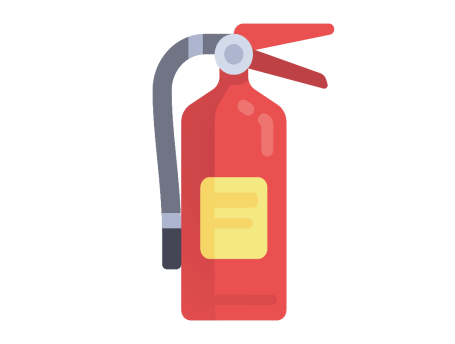 把你学到的消防知识传播给身边的人！